Психолого-педагогическое сопровождение системы образования
«Перед образовательными учреждениями поставлена задача обеспечения психолого-педагогического сопровождения образовательного процесса… Без высокой психологической компетентности всех участников образовательного процесса добиться желаемого невозможно» 
О.А. Карабанова
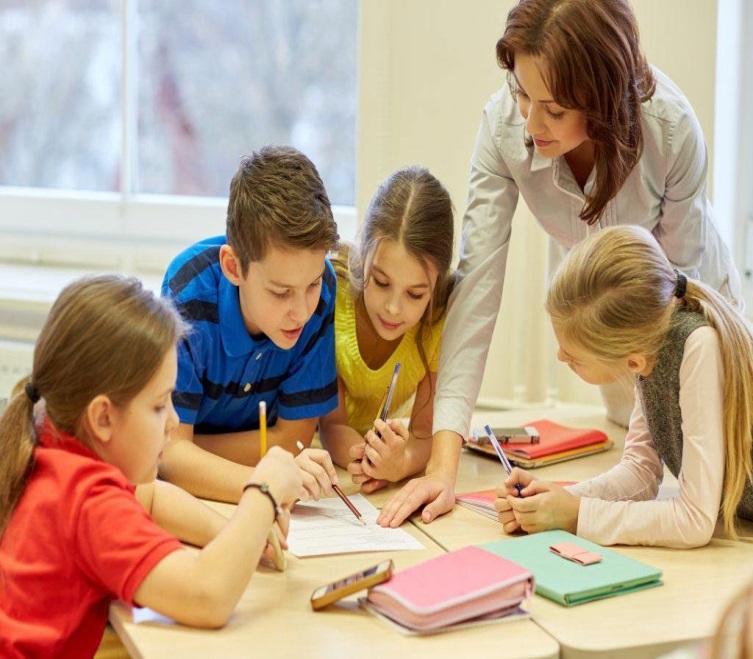 Универсальные учебные действия
В широком значении термин «универсальные учебные действия» означает умение учиться, т. е. способность субъекта к саморазвитию и самосовершенствованию путем сознательного и активного присвоения нового социального опыта. 
	В узком (собственно психологическом) значении этот термин можно определить как совокупность способов действия учащегося (а также связанных с ними навыков учебной работы), обеспечивающих самостоятельное усвоение новых знаний, формирование умений, включая организацию этого процесса. 
	В составе основных видов универсальных учебных действий, соответствующих ключевым целям общего образования, можно выделить четыре блока: 
1) личностный; 
2) регулятивный (включающий также действия саморегуляции); 
3) познавательный; 
4) коммуникативный.
Требования к результатам освоения обучающимися основной образовательной программы
Психолого-педагогическое сопровождение
Цель – создание психолого-педагогических условий для развития личности учащихся и их успешного обучения Задачи: 1. Создание психологически безопасной образовательной среды 2. Разработка критериев и методов оценивания сформированности метапредметных и личностных компетенций учащихся 3.Систематическое отслеживание психолого-педагогических компетентностей ребенка и динамики его психологического развития в процессе школьного обучения 4. Создание условий для формирования психологической культуры всех субъектов образовательного процесса (учащихся, педагогов, родителей) 5.Формирование у учащихся способности к самопознанию, саморазвитию и самоопределению6. Создание специальных социально-психологических условий для оказания помощи детям, имеющим проблемы в психологическом развитии и обучении 7. Оказание психолого-педагогической помощи лицам с ограниченными возможностями здоровья, испытывающим трудности в освоении основных общеобразовательных программ, развитии и социальной адаптации
Основные направления деятельности
1. Профилактика – предупреждение возникновения явлений дезадаптации обучающихся, разработка конкретных рекомендаций учителям,  родителям по оказанию помощи в вопросах воспитания, обучения и развития с учетом  возрастных и индивидуальных особенностей.
 	2. Психологическое просвещение и образование детей и взрослых - формирование потребности в психологических знаниях, желания использовать их в интересах собственного развития; создание условий для полноценного личностного развития и самоопределения обучающихся, воспитанников на каждом возрастном этапе, а также в своевременном предупреждении возможных нарушений в становлении личности и развитии интеллекта: учителей, родителей, учащихся.
 	3. Диагностика индивидуальная и групповая (скрининг) - выявление наиболее важных особенностей деятельности, поведения и психического состояния школьников, которые должны быть учтены в процессе сопровождения.
 	4. Консультирование (индивидуальное и групповое) - оказание помощи и создание условий для развития личности, способности выбирать и действовать по собственному усмотрению, обучаться новому поведению.
 	5. Развивающая работа (индивидуальная и групповая) - формирование потребности в новом знании, возможности его приобретения и реализации в деятельности и общении. 

	6. Коррекционная работа (индивидуальная и групповая) - организация работы, прежде всего, с учащимися, имеющими проблемы в обучении, поведении и личностном развитии, выявленные в процессе диагностики.
 
	7. Организационно-методическое направление. Составление индивидуального образовательного маршрута - комплексная работа специалистов образовательного учреждения и родителей по составлению прогноза развития ребенка с учетом индивидуальных и возрастных особенностей, а также организация условий для реализации индивидуального маршрута развития.
  6. Коррекционная работа (индивидуальная и групповая) - организация работы, прежде всего, с учащимися, имеющими проблемы в обучении, поведении и личностном развитии, выявленные в процессе диагностики. 7.Организационно-методическое направление. Составление индивидуального образовательного маршрута - комплексная работа специалистов образовательного учреждения и родителей по составлению прогноза развития ребенка с учетом индивидуальных и возрастных особенностей, а также организация условий для реализации индивидуального маршрута развития.
Просвещение и Профилактическое направление
Цель - приобщении всех участников образовательного пространства к психологическим знаниям.
Психопрофилактика и психологическое просвещение педагогов направлено на получение профессионально и личностно значимые знания: 
- Семинары-практикумы для педагогов: «Первый раз – в пятый класс!» 
«Возрастные особенности подростков» «Мотивация к учебной деятельности» «Формирование универсальных учебных действий в урочной и внеурочной деятельности» «Профилактика конфликтов в школьной среде» 
«Развитие познавательных процессов в учебной деятельности» 
- Участие в психолого-педагогических консилиумах по результатам диагностик с разработкой рекомендаций по сопровождению детей, которые испытывают школьные трудности. 
Индивидуальные и групповые консультации педагогов по работе с разными проблемами классов и учащихся.
Просвещение родителей 
- Общешкольные и классные родительские собрания, «круглые столы», семинары на темы: «Психологические трудности адаптации пятиклассников к школьному обучению», «Возрастные задачи и трудности подростков», «Подростки и взрослые: два разных мира», «Сексуальное воспитание в подростковом возрасте» 
- Консультирование родителей по вопросам оказания психологической поддержки своему ребенку 
Памятки, печатные рекомендации на стенде, информация на сайте школы
Профилактика и просвещение учащихся 
- Занятия по программе «Экология учебной деятельности: Учусь учиться», «Экология учебной деятельности: учусь общаться» Е.Н. Дзятковской 
- Занятия по программе «Я в мире профессий» Л.Г. Кузнецовой 
- Занятия по программе «Хочу? Могу? Надо?» Л.Г. Кузнецовой 
- Встречи на параллелях, например 9-классы «Как психологически грамотно подготовиться к экзаменам?» 
-Тренинговые занятия «Учусь общаться», «Психопрофилактика экзаменационного стресса», «Жизнь без страхов и тревог», «Учусь с радостью» и т.д.
Диагностическое направление
Диагностика направлена на определение уровня развития универсальных учебных действий школьников для осуществления индивидуального подхода к выработке рекомендаций, которые могут быть полезны всем участникам образовательного процесса. Диагностика осуществляется при помощи реализации схемы «Психолого-педагогический мониторинг», разработанный для каждой параллели.             Психолого-педагогический мониторинг5-х классов
Диагностический инструментарий
1. Исследование межличностных взаимоотношений в классе методом «Социометрии» (Дж. Морено). 
Цель методики – исследовать уровень удовлетворенности межличностными взаимоотношениями в классе, уровень взаимности, сплоченности. 
	2. «Карта-схема психолого-педагогического изучения классного коллектива». (из книги Пакет психодиагностических методик /под ред. В.Г. Асеева. – Иркутск, 1991) 
Цель: изучить деятельность классного коллектива по четырем показателям: направленность деятельности класса, организованность класса, психологическое единство класса, психологический климат класса.
	3. Оценка качества воспитания школьников (их личностного роста) Опросник «Личностный рост» 
	4. «Цветовой рейтинг предметов»  (модифицированный вариант теста Люшера)
	5. Исследование мотивации Анкета «Мое отношение к школе» ( Лусканова Н.Г.) 
Цель методики: определить отношение ребенка школе, выявить наличие учебной мотивации. 
	6. Изучение тревожности Тест школьной тревожности Филлипса
	7.  Анкета «Определение социально-психологической адаптации ребенка к школе». 
Цель методики: выявить детей с различными формами школьной дезадаптации для определения форм психологического сопровождения
	8. Изучение когнитивных возможностей:
 Методика «Определение степени овладения логическими операциями мышления» Методика «Определение кратковременной памяти»  (из книги Психологическое сопровождение естественного развития ребенка в образовательных учреждениях /под ред. О.А. Верхозиной. Иркутск, 1999)
Методика «Корректурная проба» (из книги Н.М. Щербакова. Психологическая характеристика школьника. – Иркутск: ИГПУ, 1992) 
Цель методики: оценка скорости, безошибочности, устойчивости, продуктивности  внимания
Консультативное направление
Коррекционно – развивающее направление
Цель – формирование социально-психологических компетенций. 
Задачи: 
- Развитие у детей когнитивных умений и способностей, необходимых для успешного обучения. 
- Развитие у детей социальных и коммуникативных умений, необходимых для установления межличностных отношений со сверстниками и соответствующих ролевых отношений с педагогами. 
- Формирование устойчивой учебной мотивации на фоне позитивной Я-концепции детей, устойчивой самооценки и низкого уровня школьной тревожности. 
Активизация мозговой деятельности, профилактика 
нарушений зрения. 
Коррекция эмоционально-волевой сферы.
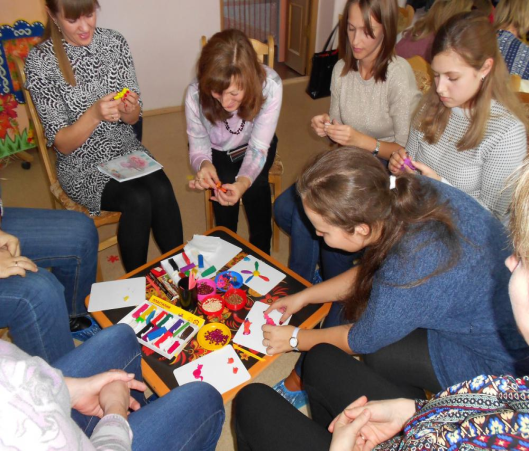 Примерная тематика коррекционно-развивающих занятий
Организационно - методическое направление
1. Анализ документации, методических рекомендаций, психолого-педагогической литературы по требованиям внедрения ФГОС в основной школе. 
2. Совместный (с педагогами) анализ мониторинга УДД на уровне основного общего образования. 
3. Участие в оформлении документации классов по результатам осуществления ФГОС. 
4. Совместный анализ процесса и результатов формирования УУД у школьников.
Технологии работы
Традиционные: 
лекции и семинары
факультативные курсы
родительские собрания
психолого-педагогическая диагностика (анкеты, 
тесты, опросники, карты наблюдения)
консультации (групповые, индивидуальные)
психолого-педагогические консилиумы 
Инновационные:
развивающие занятия 
психологические олимпиады
психологические квесты
фокус-группы
круглые столы 
тренинги
гимнастика мозга
технология «Ключ»
родительский тренинг «Воспитание на основе здравого смысла»
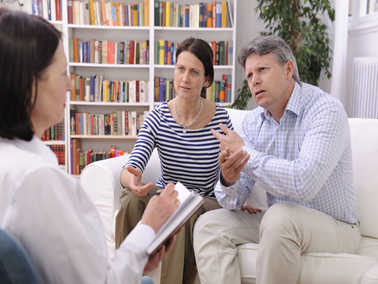 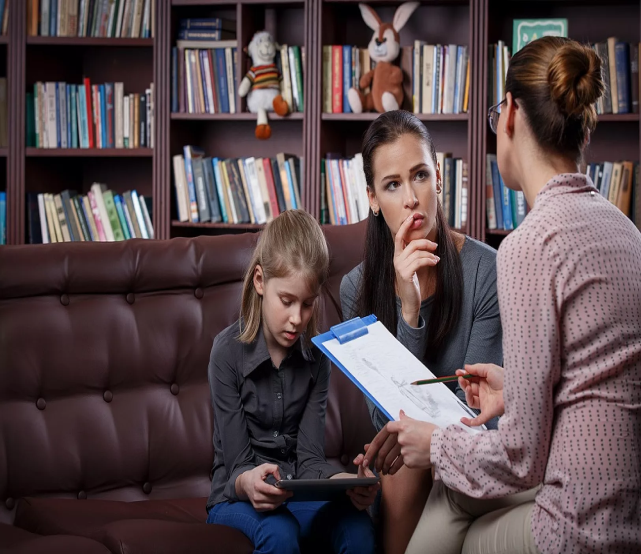